Dandelion: Cooperative Content Distribution with Robust Incentives
Michael Sirivianos     Xiaowei Yang     Stanislaw Jarecki

Presented by
Vidya Nalan Chakravarthy
Contents
Introduction
Design
Overview
Robust incentives
Credit management
Unauthorized content distribution
Preliminary evaluation
Implementation
Experimental results
Conclusions
Motivation
Cost efficient solution to handle demand peaks

Robust incentives for client co-operation

Discourage unauthorized content exchange
Online Content Distribution
Issue
Cost effective solution to handle peak usage
Over-provisioning

Solutions
Content Distribution networks 
Free CDNs
Dandelion
Online Content Distribution – Solutions
Content distribution networks 
 Example: Akamai
Services are costly

Free CDNs
Examples: Coral, CoDeen and Cob-Web
Lack viable model to scale
Online Content Distribution – Solutions
Dandelion
Cost effective solution to handle flash crowds
Utilizes clients’ bandwidth
Redirects requests to other clients with the content
Online Content Distribution – Solutions
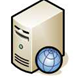 Dandelion Server
Server
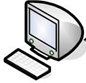 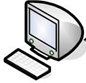 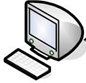 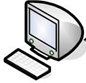 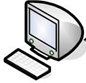 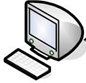 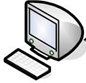 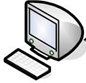 Peer-serving mode
Flash crowd scenario
BitTorrent Vs Dandelion
`BitTorrent uses rate based tit for tat
Susceptible to manipulation
No motivation to upload after completion of download

No incentives  for uploading in BitTorrent
Design
Overview

Robust Incentives

Credit Management

Discouraging unauthorized content distribution
Overview
Dandelion server
Distributes small and large static files

Responds to client requests with content

Enters peer-serving mode when overloaded
Redirects requests to other clients with the content

Maintains virtual economy
Robust incentives
Credits used for future downloads
Data Distribution (I)
Server splits data into chunks


Chunks are disseminated independently

Allows clients to upload on receipt of a chunk
Increases efficiency of distribution pipeline
Incentivizes clients to upload chunks to earn credits for downloading other missing chunks
Chunk1
Chunk 2
Chunk3
Data Distribution (II)
Dandelion Server
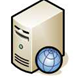 Chunk 1
Chunk 3
Chunk 2
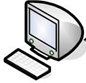 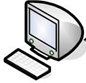 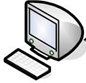 Chunk 2
Chunk 1
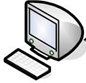 Chunk 3
Robust Incentives
Key challenges
Prevent  client cheating 	
Client does not upload any data
Client uploads garbage and claims credit

Maintain low processing and bandwidth costs
Solution
Cryptographic fair exchange mechanism

Dandelion server mediates exchanges

Non – repudiable complaint mechanism
Peer serving protocol
Clients 
have password protected accounts with server
establish a secure channel to obtain shared session keys

Message exchange during a flash crowd event is as shown:
Peer serving protocol
Step 1:
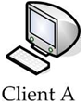 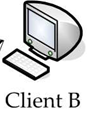 1
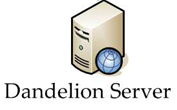 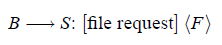 [Speaker Notes: Client B sends request to server]
Peer serving protocol
Step2:
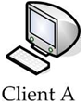 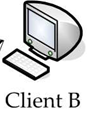 2
1
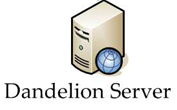 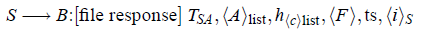 Peer serving protocol
Step 3:
3
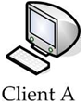 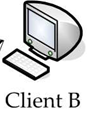 2
1
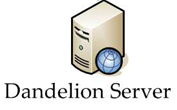 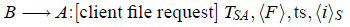 Peer serving protocol
Step 4:
3
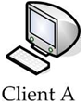 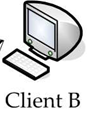 4
2
1
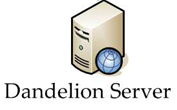 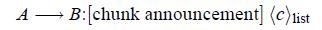 Peer serving protocol
Step 5:
3,5
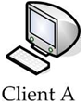 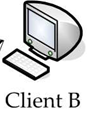 4
2
1
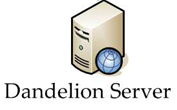 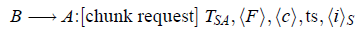 Peer serving protocol
Step 6:
3,5
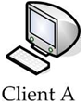 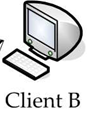 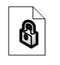 4,6
2
1
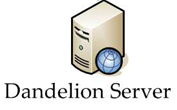 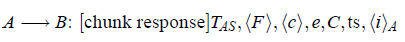 Peer serving protocol
Step 7:
3,5
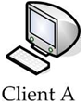 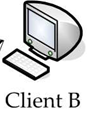 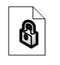 4,6
2
1,7
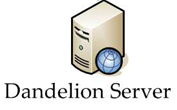 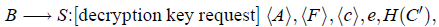 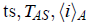 Peer serving protocol
Step 8:
3,5
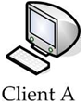 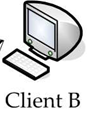 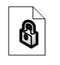 4,6
2,8
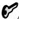 1,7
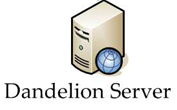 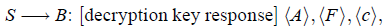 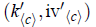 Peer serving protocol
A’s commitment does not verify due to
Transmission error or
A misbehaving or
B misbehaving
Server warns B and does not return encryption key k
It does not update A’s or B’s credit
B re-requests the chunk from A or another client
Peer serving protocol
If B receives repeated invalid commitments from A, it should disconnect from A and blacklist it

If server receives repeated decryption requests from B with invalid commitments from A, B is blacklisted
Peer serving protocol
Complaint Mechanism
If decrypted file is invalid, B complains to the server

Complaint message contains
A’s commitment
Digest of the encrypted chunk
Encryption of key k

A cannot repudiate it
Complaint Mechanism
If commitment verifies
Server checks if commitment is computed over a valid chunk
If it does not verify, A is misbehaving

If  commitment does not verify
B is misbehaving
Credit Management
Credit Management
Clients spend Δc > 0

Clients earn Δr > 0

To prevent colluders from increasing sum of their credit, Δc = Δr
Credit Management
Users with paid accounts
User purchases initial credit
Content provider redeems credit for monetary rewards
Motivates client to upload to earn credit

Accounts without monetary transactions
New clients are given a portion of credit
Accumulates credits for uploading
Multiple registration
Boosting credit by registering multiple times

Not an issue with paid accounts
User purchases initial credit

Issue in free content distribution
Sybil attacks similar to Farsite and Pastiche
Requires a registration process
Discourage unauthorized content distribution
Unauthorized content distribution
Uploading to unauthorized users
No strong incentives
Server can refrain giving credit to unauthorized users
Verify legitimacy of requests
Avoid wasting bandwidth on unauthorized users

Clients are held responsible for uploading to unauthorized users
Preliminary Evaluation
Prototype Implementation

Experimental Results
Prototype Implementation
Cryptographic operations
Openssl C library

Credit management system 
Database engine of Sqlite library

Architecture  - combination of
Asymmetric Multi Process Event Driven Architecture
Staged Event Driven Architecture
Database Operations
Main thread reads request from network

sends requests to disk access or database access helper threads

Helper thread finishes and sends requests to another thread pool

Use zero-copy sendfile() for chunk transmission
Network Operations
use TCP

are asynchronous

are executed by thread processing the last stage of the request
Design features:
Exploits parallelism

Good performance with both small and large files

number of concurrent connections/pending requests are kept separate from number of threads that can be handled by the OS
Experimental results
Server tasks in a flash crowd event
1. Process key decryption requests
One HMAC operation and block cipher decryption
One query and two updates on credit database
Transmits decryption key
2. Send short responses 

Types of client requests
Request for decryption keys
Requests for file chunks directly from server
Server Operations
Cryptographic operations are highly efficient
Symmetric encryption is cheap
Bottleneck – download link
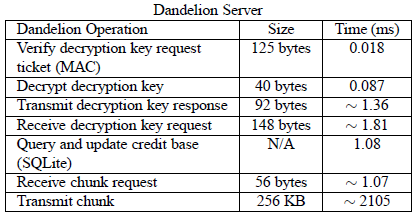 Client Operations
Client’s processing overhead does not affect its upload or download throughput
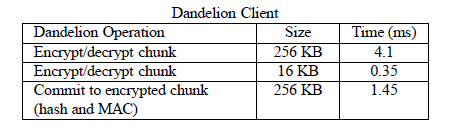 Peer serving mode
Results
Smaller chunk size reduces performance gain
more load on the server due to decryption key requests

Cost of complaining is higher
Involves reading chunk, encrypting, hashing
Cost is not incurred repeatedly
Misbehavers are blacklisted
Conclusions
Contributions:	
Robust incentives
Discouraging unauthorized peers
Can be used for copyright-protected digital goods
Drawbacks of Dandelion
Less efficient than BitTorrent tracker 
Less scalable than BitTorrent
Distribute dandelion server and credit banks over multiple trusted nodes to improve scalability
Thank You!